The Noble 8 Fold Path
Learning Objectives:

Identify each stage of the 8 fold path

Explain how each stage helps a Buddhist to move closer to Nirvana

Analyse potential problems faced by a Buddhist trying to follow the 8 fold path
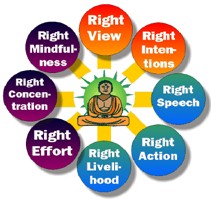 Key Terms
Intention
Livelihood
Mindfulness
Last lesson we learnt about the 4 noble truths:
All Life is suffering

We suffer as a result of our desires/cravings

The way to stop suffering is to reduce our cravings

The way to do this is to follow the 8 fold path
How many of the stages can you remember?
8 Fold Path
The stages of the 8 fold path can be split into 2 or 3 main categories. A good way to do this is:
Morality
Wisdom
Meditation
6. Right Effort
1. Right View
3. Right Speech
4. Right Action
7. Right Mindfulness
2. Right Intention
5. Right Livelihood
8. Right Concentration
As these stages are translated from Pali/Sanskrit they sometimes have different translations e.g ‘right view’ is sometimes translated as ‘right understanding’.
The Wheel of Life
How are Buddhist teachings about the 8 fold path symbolised in this symbol?
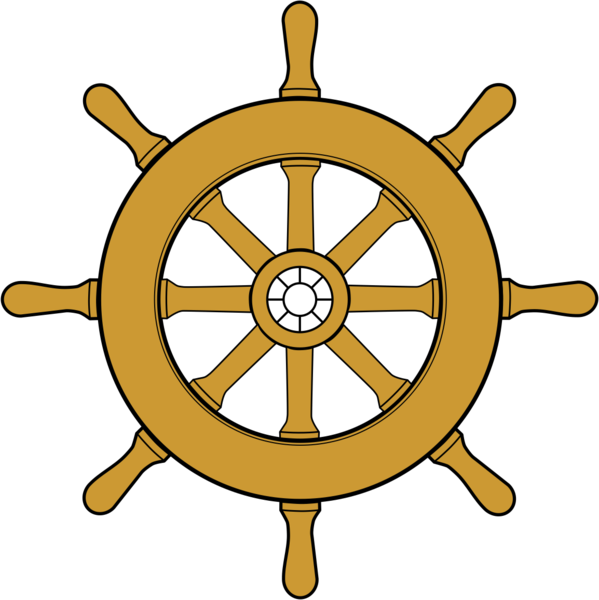 You are now going to create your own version of the Buddhist wheel of life, to help you remember each stage of the 8 fold path.
You will need:

1 x Paper Plate
1 x Split Pin
3 x Different colour pens
1 x copy of Landaw, J., Bodian, S., and Bühnemann, G. (2011) Buddhism for Dummies. Wiley Publishing, pp. 58-59
Stretch and Challenge:
What problems could you envisage facing at each stage of the 8 fold path? How could these problems be overcome?  
How does this ‘guide to life’ compare with those from other religions e.g. Christianity?